الملك طلال بن عبدالله
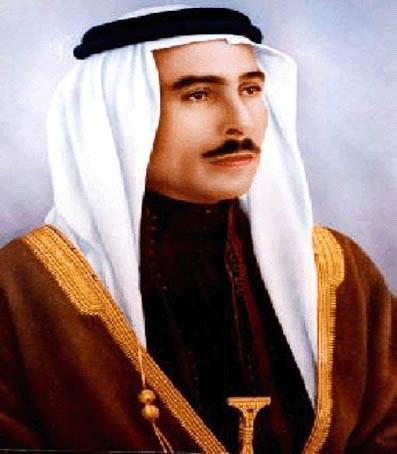 ولد الملك طلال بن عبدالله في 26شباط 1909 وتوفي في 7 تموز 1972
استلم العرش ملكاً في الاردن في 20 تموز 1951 بعد وفاة والده الملك عبدالله بن الحسين في القدس
لم تدم فترة حكمه سوى سنة واحدة بسبب مرضه الا ان تلك الفترة الصغيرة كانت كافية ليسجل التاريخ انجازات الملك طلال وأهمها
دستور 1952 وهو دستور يتوافق مع النظم الدمقراطية 
التعليم المجاني 
انشاء ديوان المحاسبة
حياة الملك طلال واسرته
تزوج من الاميرة زين الشرف وانجب كل من الحسين بن طلال ملك المملكة الاردنية الهاشمية فيما بعد الامير الحسن بن طلال 
الامير محمد بن طلال
الاميرة بسمة بنت طلال
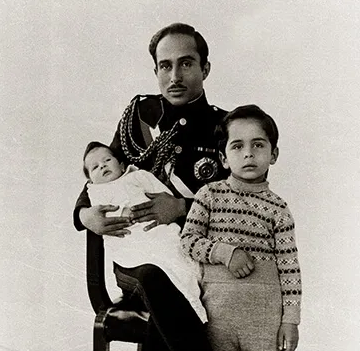